NÚCLEO ESTADUAL VIVA
COORDENAÇÃO ESTADUAL DE VIGILÂNCIA EPIDEMIOLÓGICA DE DANT
Oficina Indicadores Plano DANT
Unidade 1- Parte 3
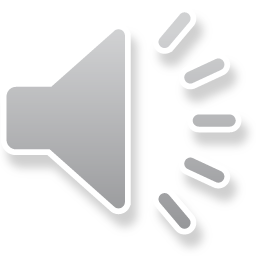 INDICADORES E METAS DO PLANO DE DANT 2021-2030
VIOLÊNCIA
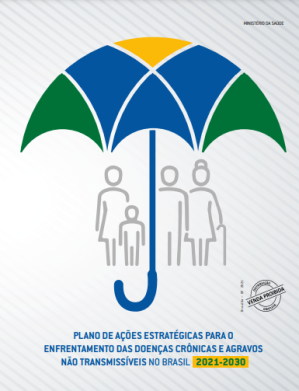 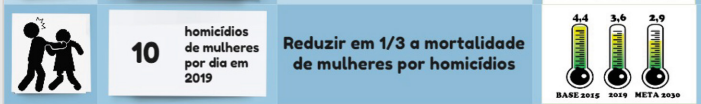 Cálculo do Indicador:
Taxa de mortalidade de mulheres por homicídios
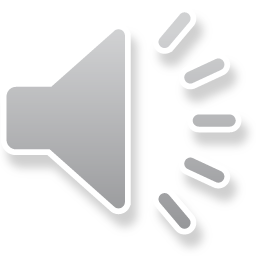 INDICADORES E METAS DO PLANO DE DANT 2021-2030
VIOLÊNCIA
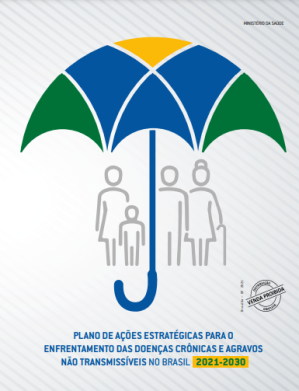 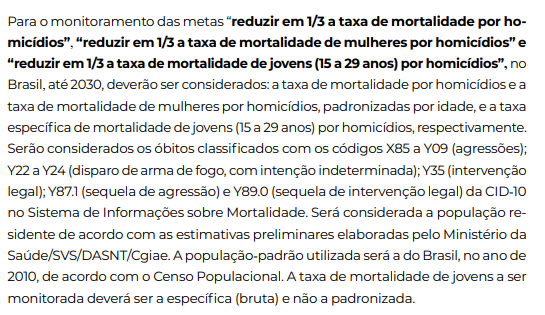 (Brasil, 2021, Pag.79)
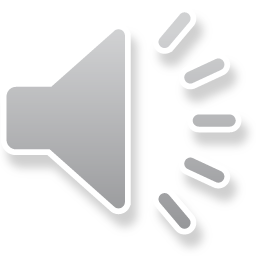 INDICADORES E METAS DO PLANO DE DANT 2021-2030
VIOLÊNCIA
Taxa de mortalidade por homicídios
Numerador: número de homicídios em mulheres

Fonte de Dados: Tabnet DataSUS – Mortalidade- Óbitos por causas externas- UF: São Paulo
TabNet Win32 3.0: Óbitos por Causas Externas - São Paulo (datasus.gov.br)

Categorias selecionadas: X85 a Y09; Y22 a Y24; Y35; Y87.1; Y89.0
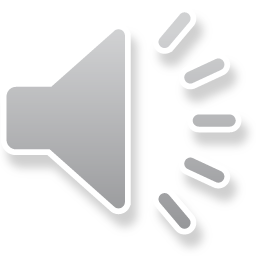 INDICADORES E METAS DO PLANO DE DANT 2021-2030
VIOLÊNCIA
TabNet Win32 3.0: Óbitos por Causas Externas - São Paulo (datasus.gov.br)
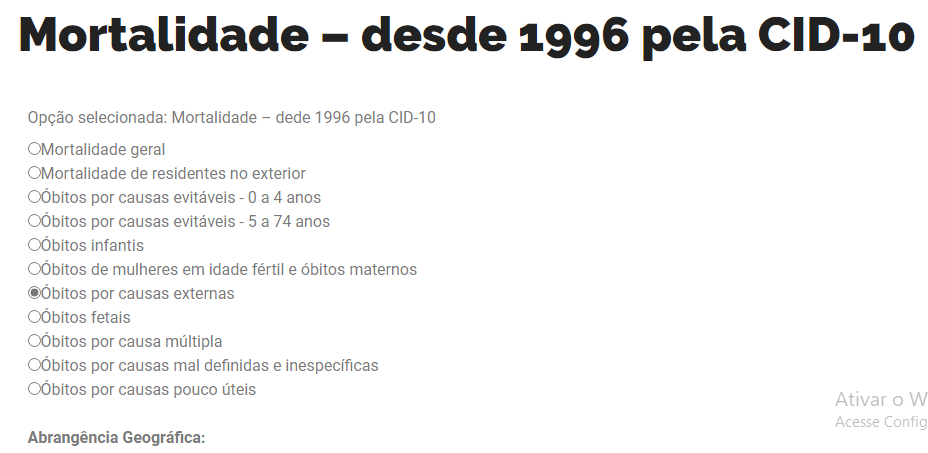 São Paulo
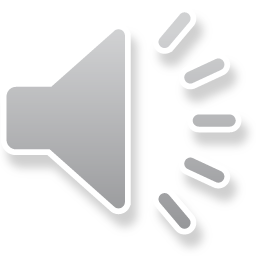 INDICADORES E METAS DO PLANO DE DANT 2021-2030
VIOLÊNCIA
Taxa: Tabulação do Numerador
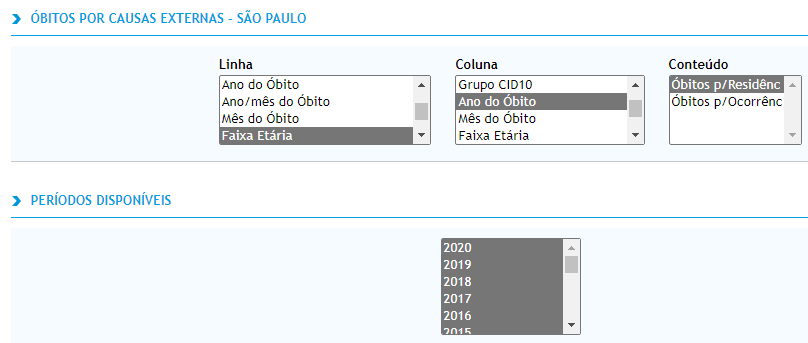 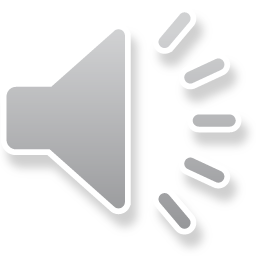 INDICADORES E METAS DO PLANO DE DANT 2021-2030
VIOLÊNCIA
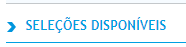 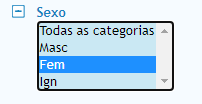 Selecionar sexo Feminino
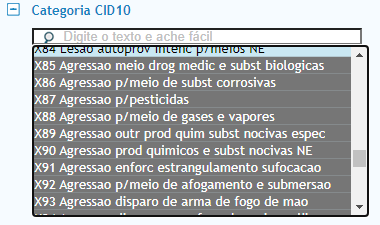 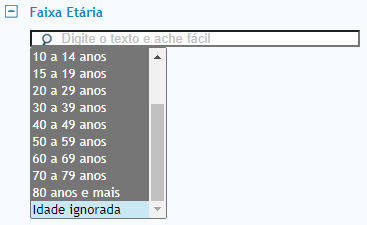 Categorias selecionadas: X85 a Y09; Y22 a Y24; Y35; Y87.1; Y89.0
Excluir faixa etária ignorada
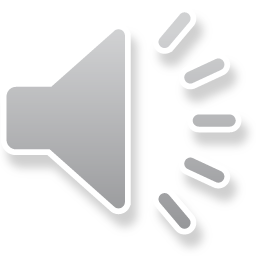 INDICADORES E METAS DO PLANO DE DANT 2021-2030
VIOLÊNCIA
Nas Seleções Disponíveis também é possível escolher o Município
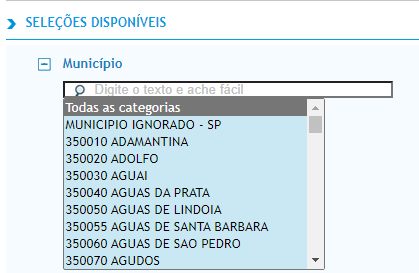 Nesta aula estamos tabulando o ESP, portanto considerando todos os municípios
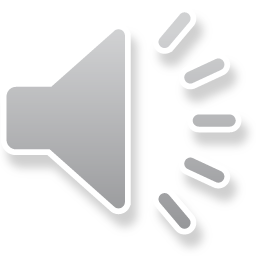 INDICADORES E METAS DO PLANO DE DANT 2021-2030
VIOLÊNCIA
Exporta o dado (numerador) para Excel, clicando em
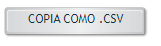 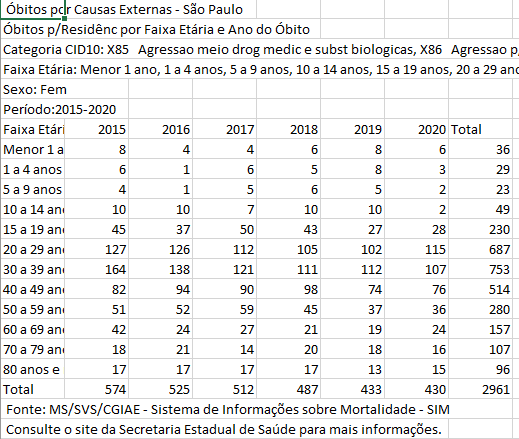 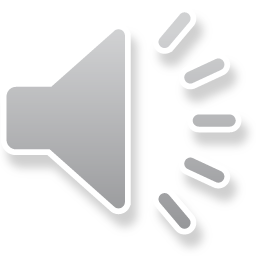 INDICADORES E METAS DO PLANO DE DANT 2021-2030
VIOLÊNCIA
Taxa de mortalidade de mulheres por homicídios
Denominador: População correspondente

Fonte de Dados: Tabnet DataSUS – População residente- Estudo de Estimativas Populacionais por Município, Sexo e Idade- 2000-2021

TabNet Win32 3.0: População Residente - Estudo de Estimativas Populacionais por Município, Idade e Sexo 2000-2021 - Brasil (datasus.gov.br)
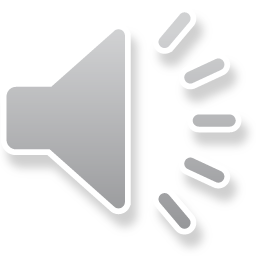 INDICADORES E METAS DO PLANO DE DANT 2021-2030
VIOLÊNCIA
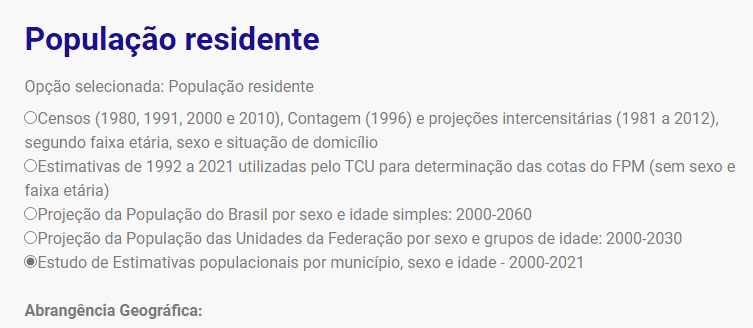 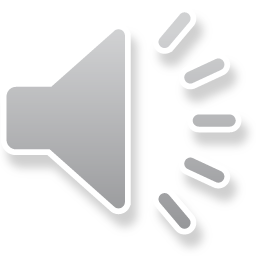 INDICADORES E METAS DO PLANO DE DANT 2021-2030
VIOLÊNCIA
Taxa: Tabulação do Denominador
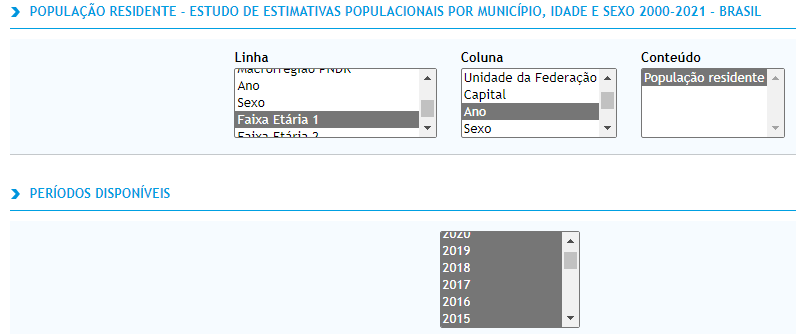 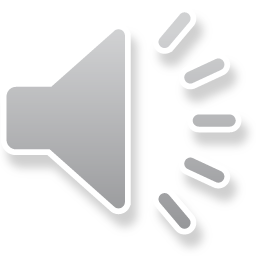 INDICADORES E METAS DO PLANO DE DANT 2021-2030
VIOLÊNCIA
Taxa: Tabulação do Denominador
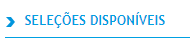 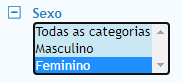 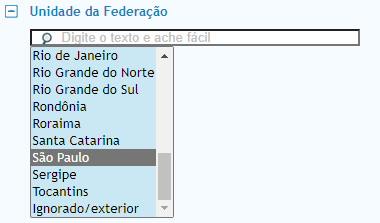 É preciso selecionar a UF na tabulação da Pop.
Se necessário, é possível realizar outras categorias, como selecionar o Município, por exemplo.
Selecionar Sexo Feminino
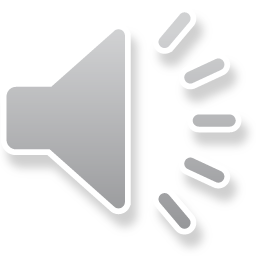 INDICADORES E METAS DO PLANO DE DANT 2021-2030
VIOLÊNCIA
Exporta o dado (denominador) para Excel
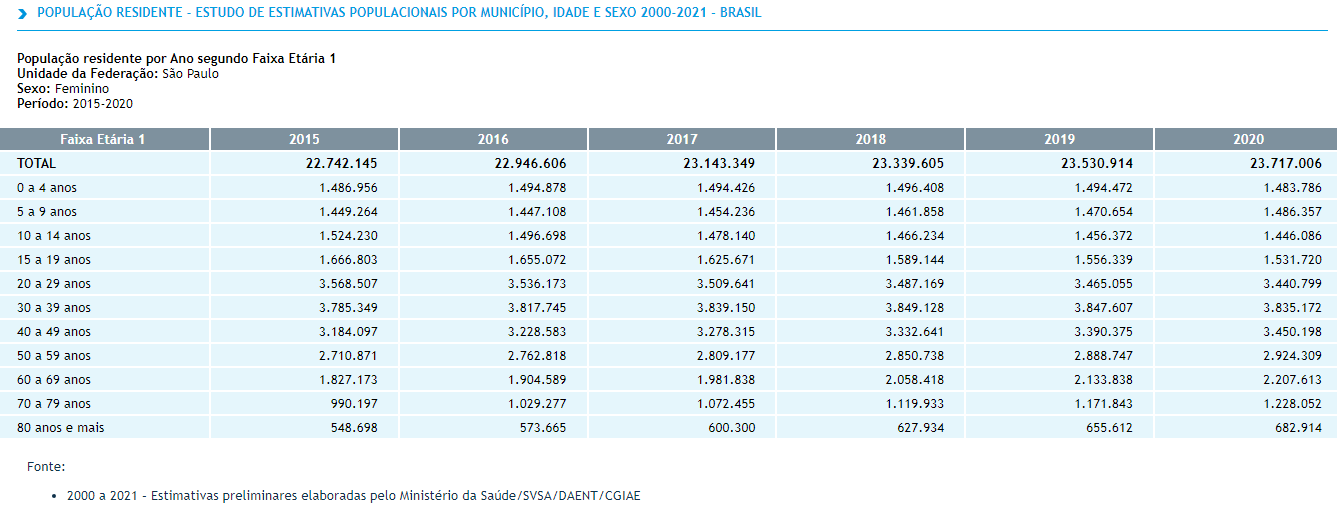 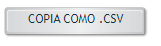 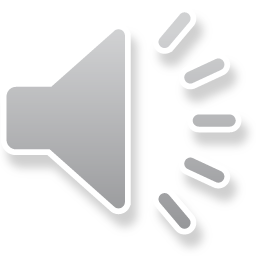 INDICADORES E METAS DO PLANO DE DANT 2021-2030
VIOLÊNCIA
Exporta o dado (denominador) para Excel
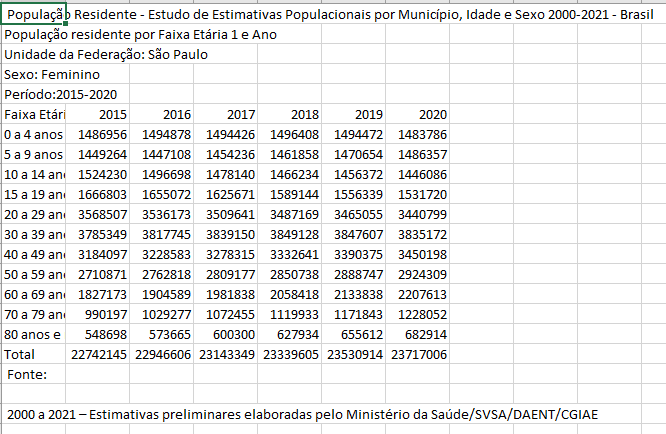 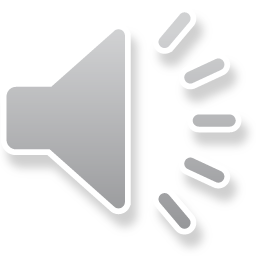 INDICADORES E METAS DO PLANO DE DANT 2021-2030
VIOLÊNCIA
Cálculo da taxa de mortalidade de mulheres por homicídio:

Numerador: nº de óbitos de mulheres por homicídio, segundo categorias selecionadas
                                      _____________________________________________ X100.000 Denominador: nº população de mulheres residentes, segundo categorias selecionadas
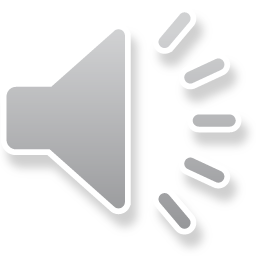 INDICADORES E METAS DO PLANO DE DANT 2021-2030
VIOLÊNCIA
Padronização
Em seguida vamos realizar a padronização.

Ajuste por faixa etária.
Trabalhamos com o denominador: População BR 2010, recomendado pelo MS. 

Objetivo da padronização: Viabilizar comparações,  de modo a minimizar a influência de outros fatores que não o investigado, que poderiam interferir no resultado.
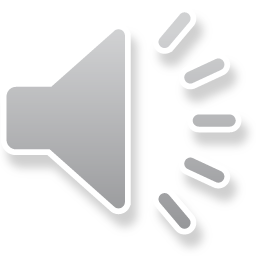 INDICADORES E METAS DO PLANO DE DANT 2021-2030
VIOLÊNCIA
Padronização
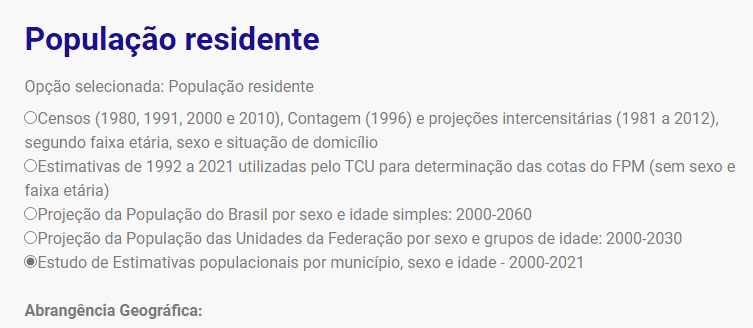 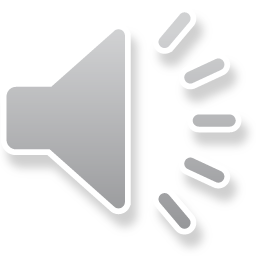 INDICADORES E METAS DO PLANO DE DANT 2021-2030
VIOLÊNCIA
Padronização- Pop BR 2010
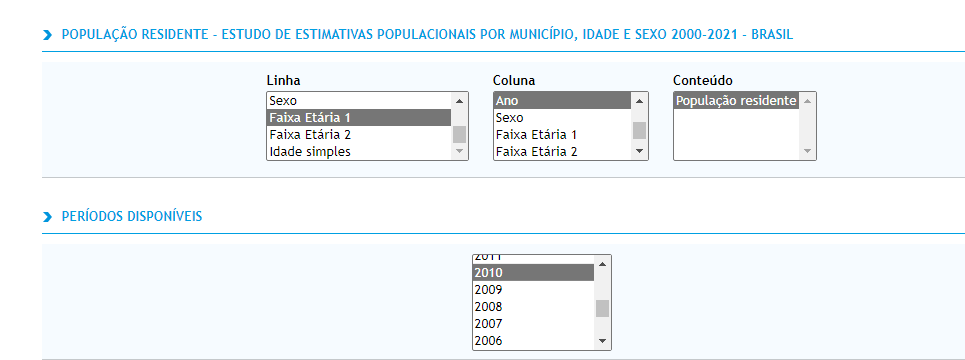 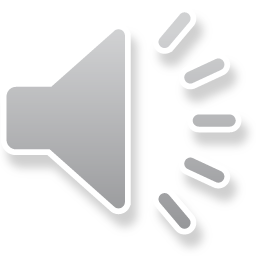 INDICADORES E METAS DO PLANO DE DANT 2021-2030
VIOLÊNCIA
Padronização- Pop BR 2010
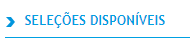 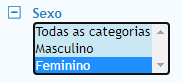 Selecionar Sexo Feminino
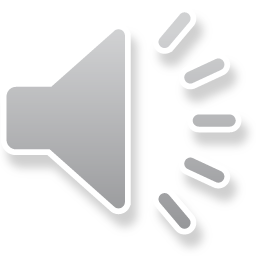 INDICADORES E METAS DO PLANO DE DANT 2021-2030
VIOLÊNCIA
Padronização
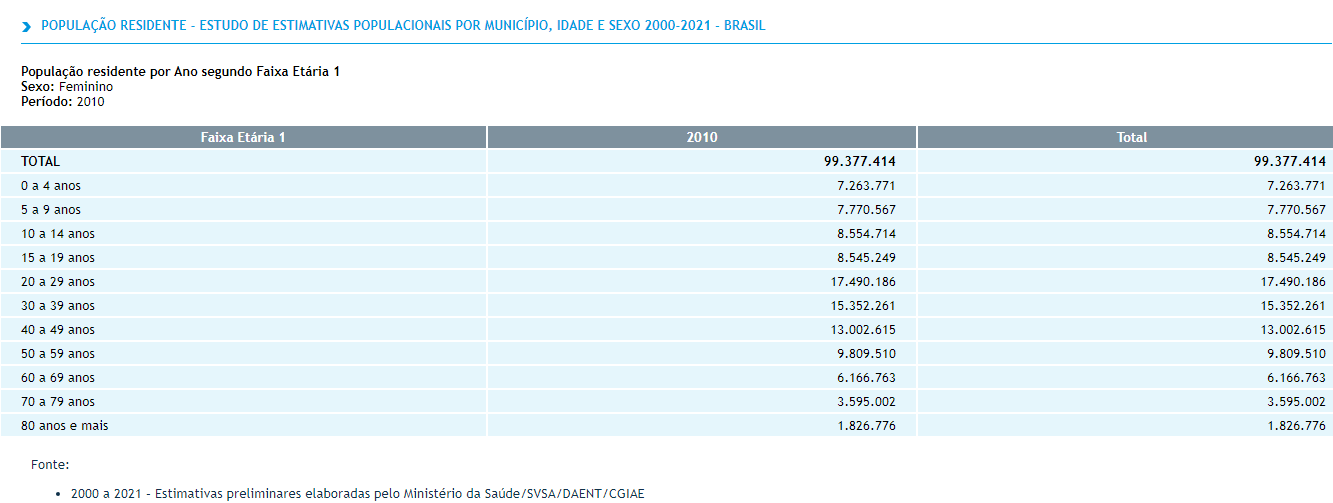 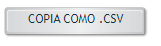 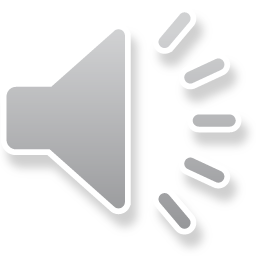 INDICADORES E METAS DO PLANO DE DANT 2021-2030
VIOLÊNCIA
Padronização
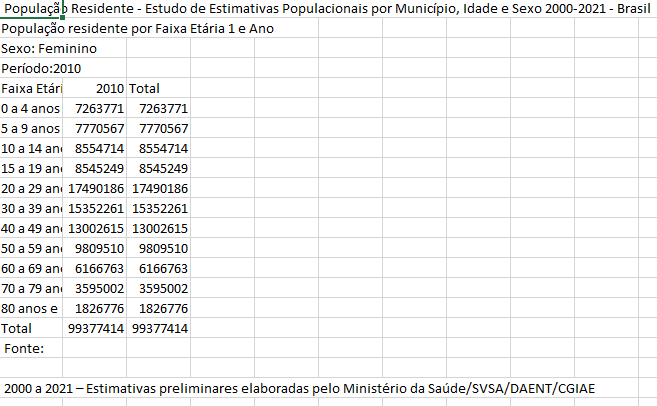 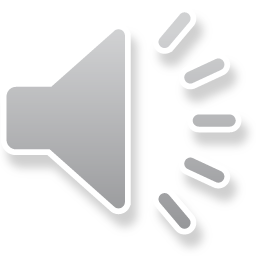 INDICADORES E METAS DO PLANO DE DANT 2021-2030
VIOLÊNCIA
Cálculo da Taxa PADRONIZADA de mortalidade de mulheres por homicídio:
Primeira Etapa do Cálculo:

Taxa de óbitos de mulheres por homicídio, segundo categorias selecionadas X nº população sexo feminino padrão, segundo categorias relacionadas / 100.000

 Este resultado revela o numerador ajustado: nº de óbitos de mulheres por homicídios esperado na pop padrão 2010.
Segunda Etapa do Cálculo:

Numerador:  nº de óbitos de mulheres por homicídio esperado em 2010 , segundo categorias selecionadas
                                      _____________________________________________ X100.000 Denominador: nº população padrão sexo feminino 2010, segundo categorias selecionadas
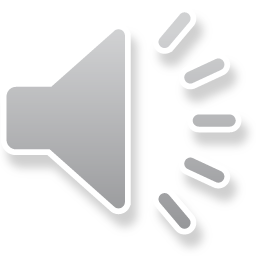 INDICADORES E METAS DO PLANO DE DANT 2021-2030
VIOLÊNCIA
Nº homicídio fem 2015/  POP fem 2015/*100000
Taxa homicídio fem 2015* POP Padrão fem 2010/100000
Nº hom. Fem ajustado 2010/POP padrão fem 2010*100000
Taxa Padronizada  de homicídios,sexo fem, ESP,  2015
Total de homicídios esperados sexo feminino,  obtido pela  soma do valor de  cada faixa etária
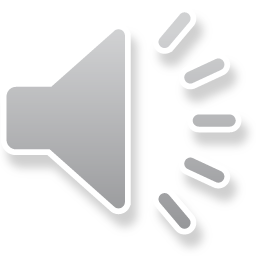 Número de notificações segundo faixa etária, por ano, ESP, 2011 a 2020
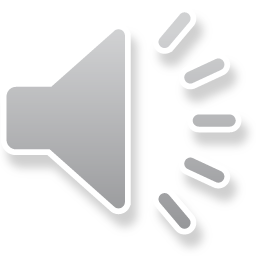